Elektronisches Publizieren undOpen Access
Dr. Gernot Deinzer
Fachreferate Mathematik, Physik, InformatikUniversitätsbibliothek
Dr. Gernot DeinzerFachreferate Mathematik, Physik, InformatikUniversitätsbibliothek
Elektronische Publizieren undOpen Access
Veröffentlichungen

Publikationsverhalten
Zeitschriftenkrise

Open Access

Definition
Golden Way
Green Way
Information

Elektronisches Publizieren

Publikationsserver
Elektronisches Publizieren und Open Access · Regensburg · 21. Juli 2010
Dr. Gernot DeinzerFachreferate Mathematik, Physik, InformatikUniversitätsbibliothek
Publish or perish:Berufliches Weiterkommen abhängig von Publikationen
Verlag

peer-review  (Begutachtung)
Impact Factor (v.a. im STM-Bereich) Werte für Zeitschriften
Autorenbetreuung
Vertrieb von Zeitschriftenheften
Betrieb elektronischer Plattformen


Wissenschaftliche Bibliothek

wichtigster Abnehmer wissenschaftlicher Zeitschriften
Elektronisches Publizieren und Open Access · Regensburg · 21. Juli 2010
Dr. Gernot DeinzerFachreferate Mathematik, Physik, InformatikUniversitätsbibliothek
Impact Factor
Definition

Häufigkeit der Zitate auf einen ”durchschnittlichen Artikel“ einer bestimmten Zeitschrift in den letzten 2 Jahren

Berechnung

                   Anzahl der Artikel aus den beiden zurückliegenden Jahren,
                            welche im Berichtsjahr die Zeitschrift zitieren
IF =   ------------------------------------------------------------------------------------------
                                  Gesamtzahl aller in diesem Zeitraum
                       in der betreffenden Zeitschrift publizierten Artikel

Evaluationsinstrument
Berufungen, Beförderungen, Drittmittelzuweisungen

=>  Steigende Anzahl der Veröffentlichungen, Ranking von Zeitschriften
Elektronisches Publizieren und Open Access · Regensburg · 21. Juli 2010
Dr. Gernot DeinzerFachreferate Mathematik, Physik, InformatikUniversitätsbibliothek
Übung
Impact Faktoren für folgende Zeitschriften:

PLoS Genetics
Nature  Genetics
Genetics and Molecular Biology
Elektronisches Publizieren und Open Access · Regensburg · 21. Juli 2010
Dr. Gernot DeinzerFachreferate Mathematik, Physik, InformatikUniversitätsbibliothek
Zeitschriftenkrise
Situation an Bibliotheken:

Dominanz weniger großer Verlage im wissenschaftlichen Bereich
=> Kostenexplosion


Probleme

Restriktive Preis- und Geschäftsmodelle bei elektronischen Medien
Lizenzverträge
Abbestellklauseln
Etatsituation an wissenschaftliche Bibliotheken


Lösungsmöglichkeiten ?
Elektronisches Publizieren und Open Access · Regensburg · 21. Juli 2010
Dr. Gernot DeinzerFachreferate Mathematik, Physik, InformatikUniversitätsbibliothek
Open Access
Definition

Unter dem Schlagwort Open Access werden unterschiedliche Bestrebungen für einen freien Zugriff auf Ergebnisse öffentlich finanzierter Forschung über das Internet zusammengefasst.

Ziel

wissenschaftliche Literatur (und Daten, digitale Reproduktionen von Kulturgut) im Internet frei zugänglich zu machen

Kostenlos
Ohne Zugangsbeschränkungen
Elektronisches Publizieren und Open Access · Regensburg · 21. Juli 2010
Dr. Gernot DeinzerFachreferate Mathematik, Physik, InformatikUniversitätsbibliothek
DFG Richtlinien
Verwendungsrichtlinien, Merkblatt 2.02, S. 11:
13. Veröffentlichung von Forschungsergebnissen

Die DFG erwartet, dass die mit ihren Mitteln finanzierten Forschungsergebnisse publiziert und . . . für den entgeltfreien Zugriff im Internet (Open Access) verfügbar gemacht werden. Die entsprechenden Beiträge sollten dazu entweder zusätzlich zur Verlagspublikation . . . institutionelle elektronische Archive (Repositorien) eingestellt oder . . .
Elektronisches Publizieren und Open Access · Regensburg · 21. Juli 2010
Dr. Gernot DeinzerFachreferate Mathematik, Physik, InformatikUniversitätsbibliothek
DFG Richtlinien
Verwendungsrichtlinien, Merkblatt 2.02, S. 11:
13. Veröffentlichung von Forschungsergebnissen
         
An DFG-geförderten Projekten beteiligte Wissenschaftler sollten sich in Verlagsverträgen möglichst ein nicht ausschließliches Verwertungsrecht zur elektronischen Publikation ihrer Forschungsergebnisse zwecks entgeltfreier Nutzung fest und dauerhaft vorbehalten.
Elektronisches Publizieren und Open Access · Regensburg · 21. Juli 2010
Dr. Gernot DeinzerFachreferate Mathematik, Physik, InformatikUniversitätsbibliothek
Golden Road to open access
Open-Access-Zeitschriften

Zeitschrift, welche komplett frei zugänglich ist 

Entwicklungsgeschichte:

Open Letter renommierter Wissenschaftler (Varmus, Brown, Eisen, USA,2000): Boykott aller wissenschaftlicher Zeitschriften ab September 2001, die ihre Artikel nicht spätesten 6 Monate nach Veröffentlichung komplett freigeben
Aufruf fand Unterstützung durch 27.000 Wissenschaftler aus 170 Ländern
Wenig Wirkung auf Verlagsseite

Neues Ziel: Gründung eigener OA-Zeitschriften mit Peer Review

Public Library of Science (PLoS)
Oktober 2003 erste Ausgabe von PLoS Biology
Elektronisches Publizieren und Open Access · Regensburg · 21. Juli 2010
Dr. Gernot DeinzerFachreferate Mathematik, Physik, InformatikUniversitätsbibliothek
PLoS
PLoS Zeitschriften

PLoS Biology (IF 12,68)
PLoS Medicine
PLoS Computational Biology
PLoS Genetics
PLoS Pathogens
PLoS Clinical Trials (seit Mai 2006)
PLoS One (STM interdisziplinär)
Elektronisches Publizieren und Open Access · Regensburg · 21. Juli 2010
Dr. Gernot DeinzerFachreferate Mathematik, Physik, InformatikUniversitätsbibliothek
Weitere Open Access Zeitschriften
BioMed Central (BMC)

Kommerzieller Online-Verlag (Biologie/Medizin)
Jetzt auch Chemistry Central und PhysMath Central
2008 von Springer aufgekauft
Über 150 OA- Zeitschriften, teilweise bereits mit hohem Impact Factor
Peer-review-Verfahren, ca. 6 Wochen, schnelle Publikation (Tag der Annahme)
Aufnahme der Zitate bei PubMed, ISI Web of Science
Autoren zahlen Bearbeitungsgebühr, die bei institutioneller Mitgliedschaft entfällt
Copyright bei den Autoren

Directory of Open Access Journals (DOAJ)
Elektronisches Publizieren und Open Access · Regensburg · 21. Juli 2010
Dr. Gernot DeinzerFachreferate Mathematik, Physik, InformatikUniversitätsbibliothek
Finanzierung
Kosten

Herausgabe von OA-Zeitschriften
keine Kosten für Artikel

Derzeit dominierendes Geschäftsmodell:

Umkehrung der Finanzströme, statt Subskriptionsgebühren durch die Leser werden Publikationsgebühren durch die Autoren bzw. deren Institutionen gezahlt

Möglichkeit:

Institutionen (z.B. DFG) bieten an, Publikationsgebühren bei Stipendien etc. zusätzlich zu vergeben
Elektronisches Publizieren und Open Access · Regensburg · 21. Juli 2010
Dr. Gernot DeinzerFachreferate Mathematik, Physik, InformatikUniversitätsbibliothek
Übung:
Nenne je fünf Open Access Zeitschriften aus den Gebieten:

Geschichte
Medizin
Wirtschaftswissenschaften
Informationswissenschaft
Elektronisches Publizieren und Open Access · Regensburg · 21. Juli 2010
Dr. Gernot DeinzerFachreferate Mathematik, Physik, InformatikUniversitätsbibliothek
Green Road to open access
Self-Archiving 

Veröffentlichung als Print- oder elektr. Publikation
digitale Speicherung durch Wissenschaftler selbst
möglich auf eigener Homepage , vom Institut, der UB
Kompatibilität mittels Standards (Open Archives Initiative)
Urheberrecht?
Möglich bei 68% der Verlage => Sherpa-Romeo Liste englisch deutsch

Vorteil

Wesentlich höhere Anzahl von Zitaten auf das Dokument, siehe: 
Swan, Alma: Open Access and the Progress of Science in: American Scientist, Volume 95, 2007.
Elektronisches Publizieren und Open Access · Regensburg · 21. Juli 2010
Dr. Gernot DeinzerFachreferate Mathematik, Physik, InformatikUniversitätsbibliothek
Fachliche Reositorien
Motivation (ursprünglich)
Zeitverzögerung vom Einreichen bis zum Veröffentlichen
1991 Preprintserver arXiv
Paul Ginsparg, Los alamos National Laboratory
heute größtes Repository
Fächer: Physik, Mathematik, Computerwissenschaft,Qualitative Biologie

Fachliche Repositorien: Beispiele
CogPrints (Kognitationswissenschaften: Psychologie, Neurowissenschaften, Biologie, Informatik, Linguistik, Philosophie): http://cogprints.org/
RePEc (Research papers in economics): http://repec.org/
E-LIS (E-Prints in Library and Information Science): http://eprints.rclis.org/
Elektronisches Publizieren und Open Access · Regensburg · 21. Juli 2010
Dr. Gernot DeinzerFachreferate Mathematik, Physik, InformatikUniversitätsbibliothek
Institutional Repositories
Dokumentenserver
Hochschulbereich
außeruniversitäre Forschungseinrichtungen (z.B eDoc Server MPG)
Fachgebiete, Abteilungen, Institute, Forschungsprojekte

Vorteile

Sichtbarkeit (auch in Suchmaschinen)
Schneller und kostenloser Zugang
Verbesserung der Literaturversorgung
Langfristige Verfügbarkeit
Elektronisches Publizieren und Open Access · Regensburg · 21. Juli 2010
Dr. Gernot DeinzerFachreferate Mathematik, Physik, InformatikUniversitätsbibliothek
Umsetzung (Green Way)
Barrieren

Furcht vor Plagiaten
Monopolstellung der Verlage
Hoher Stellenwert des Impact Factors
Hoher Stellenwert des Peer Reviews

Problem: Urheberrecht

Buy-out-Verträge: Urheber tritt alle bekannten Nutzungsarten an den Werkvertreter ab (gegen einmalige Zahlung)
Zweitveröffentlichung ist für den Autor damit ohne Zustimmung des Verlags nicht möglich
Self-archiving bei 68% der Verlage erlaubt, aber oft nur unter strengen Auflagen (anderes Format, Frist)
keine Rechtsgrundlage oder Anknüpfungspunkt für Open Access
Elektronisches Publizieren und Open Access · Regensburg · 21. Juli 2010
Dr. Gernot DeinzerFachreferate Mathematik, Physik, InformatikUniversitätsbibliothek
Repositorien
Dokumentenserver

Maßnahmen zur Akzeptanzverbesserung

Verstärkte Öffentlichkeitsarbeit
Verbesserte Kommunikation und Kooperation
Entwicklung innovativer Begutachtungs- und Bewertungssysteme
Abrufstatistiken für die einzelne Publikation
Verbesserung der Retrievalmöglichkeiten über mehrere Dokumentenserver (auch institutionell – fachlich) hinweg
Sicherstellung der Authentizität und Integrität der Dokumente (digitale Signatur, Zeitstempel)
Sicherstellung der Langzeitverfügbarkeit der Dokumente
Qualitätskontrolle (Zertifizierung der Dokumentenserver)
Elektronisches Publizieren und Open Access · Regensburg · 21. Juli 2010
Dr. Gernot DeinzerFachreferate Mathematik, Physik, InformatikUniversitätsbibliothek
Übung
Beschreiben Sie die Möglichkeiten bei den Verlagen 

Nature
Blackwell
American Physical Society
American Chemical Society,

welche ein Autor hat, seine Artikel auf der eigenen Internetseite öffentlich zugänglich zu machen. Gehen Sie dabei auch auf Besonderheiten der einzelnen Verlage ein. Über welche Plattform kommen Sie am einfachsten an die gesuchten Informationen?
Elektronisches Publizieren und Open Access · Regensburg · 21. Juli 2010
Dr. Gernot DeinzerFachreferate Mathematik, Physik, InformatikUniversitätsbibliothek
Informationsplattformhttp://open-access.net/de
Zielgruppen:

Informationen für Autor/innen wissenschaftlicher Texte
Herausgeber/innen von OA-Zeitschriften
Betreiber/innen von OA-Repositorien
Leitungen von Hochschulen und Forschungseinrichtungen
Förderorganisationen
Bibliotheken
Verlage
Politische Entscheidungsträger/innen
Interessierte Öffentlichkeit
Elektronisches Publizieren und Open Access · Regensburg · 21. Juli 2010
Dr. Gernot DeinzerFachreferate Mathematik, Physik, InformatikUniversitätsbibliothek
Informationsplattformhttp://open-access.net/de
Fachspezifische Informationen zu OA

Allgemeine Informationen in verschiedenen Fachdisziplinen
Open-Access-Zeitschriften
Disziplinäre Repositorien und Datenbanken
Austausch
Mailingliste
News
Links
Downloads
Elektronisches Publizieren und Open Access · Regensburg · 21. Juli 2010
Dr. Gernot DeinzerFachreferate Mathematik, Physik, InformatikUniversitätsbibliothek
Publikationsserverhttp://epub.uni-regensburg.de/
zentraler Nachweis der Publikationen der Universität Regensburg (am Besten mit Volltexten)

  Export für Literaturverwaltung

  Vernetzung mit anderen Repositorien
         z. B.: Google Scholar

  Suchmaschinenoptimierung

  Anbindung an soziale Netzwerke (social Bookmarks)

  zukünftig Sonderdruckversand
Elektronisches Publizieren und Open Access · Regensburg · 21. Juli 2010
Dr. Gernot DeinzerFachreferate Mathematik, Physik, InformatikUniversitätsbibliothek
Publikationsserver
Volltexte

Steigerung der Zitierhäufigkeit
Rechtliche Fragen
Sherpa/Romeo
Erfüllung von DFG-Richtlinien

Downloadstatistik

Veröffentlichung von Schriftenreihen

Abonnements

RSS- Feeds
Elektronisches Publizieren und Open Access · Regensburg · 21. Juli 2010
Dr. Gernot DeinzerFachreferate Mathematik, Physik, InformatikUniversitätsbibliothek
Übung
Betrachte folgende Publikationen:

Weber, Enzo (2009) Structural Conditional Correlation. Regensburger Diskussionsbeiträge zur Wirtschaftswissenschaft 434, Working Paper.

Begemann, Georg (2009) Quantum interference phenomena in transport through molecules and multiple quantum dots. Dissertationsreihe der Fakultät für Physik der Universität Regensburg 9, Dissertation, Universität Regensburg

Wolff, Christian (2009) „embedded media computing“ – die Regensburger Ausrichtung der Medieninformatik. In: Workshop Medieninformatik in Forschung, Lehre und Praxis im Rahmen der GI-Fachtagung Mensch und Computer 2009, 06.- 09.9.2009, Berlin.
Elektronisches Publizieren und Open Access · Regensburg · 21. Juli 2010
Dr. Gernot DeinzerFachreferate Mathematik, Physik, InformatikUniversitätsbibliothek
Einbinden von Publikationslisten
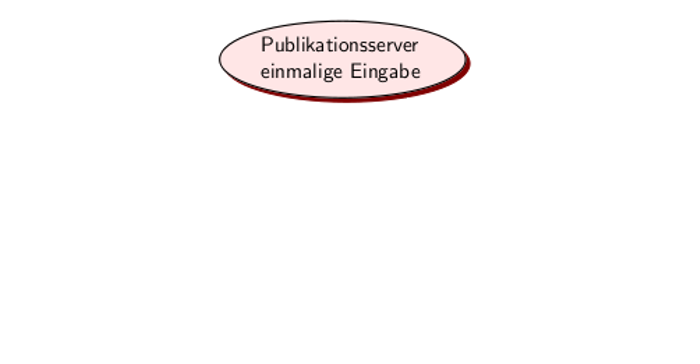 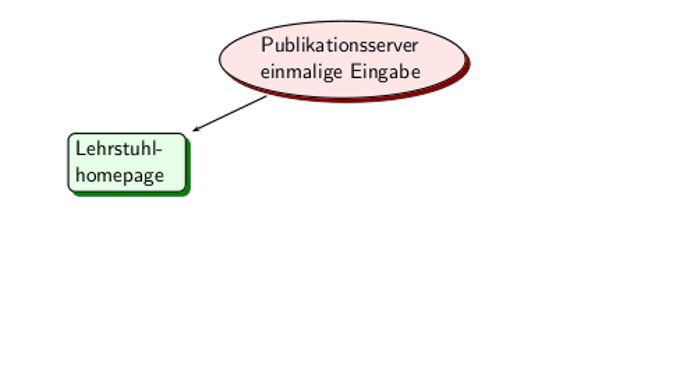 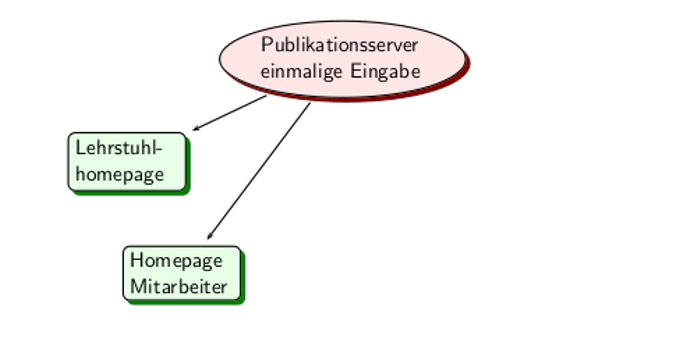 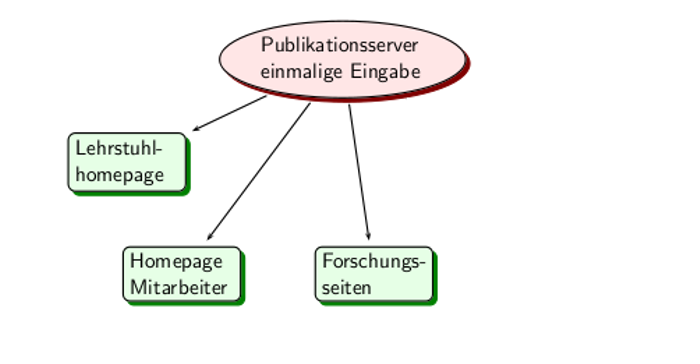 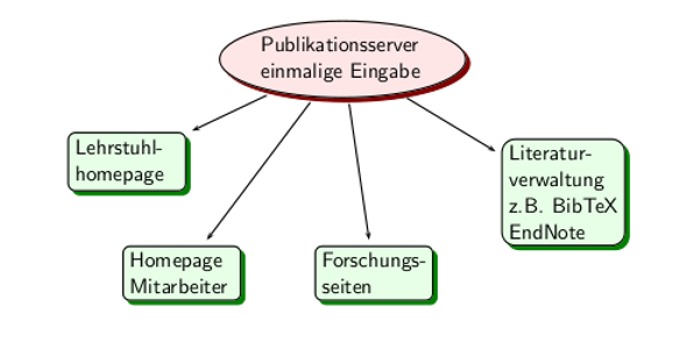 Elektronisches Publizieren und Open Access · Regensburg · 21. Juli 2010
Dr. Gernot DeinzerFachreferate Mathematik, Physik, InformatikUniversitätsbibliothek
Bsp: Wirtschaftswissenschaftliche Fakultät
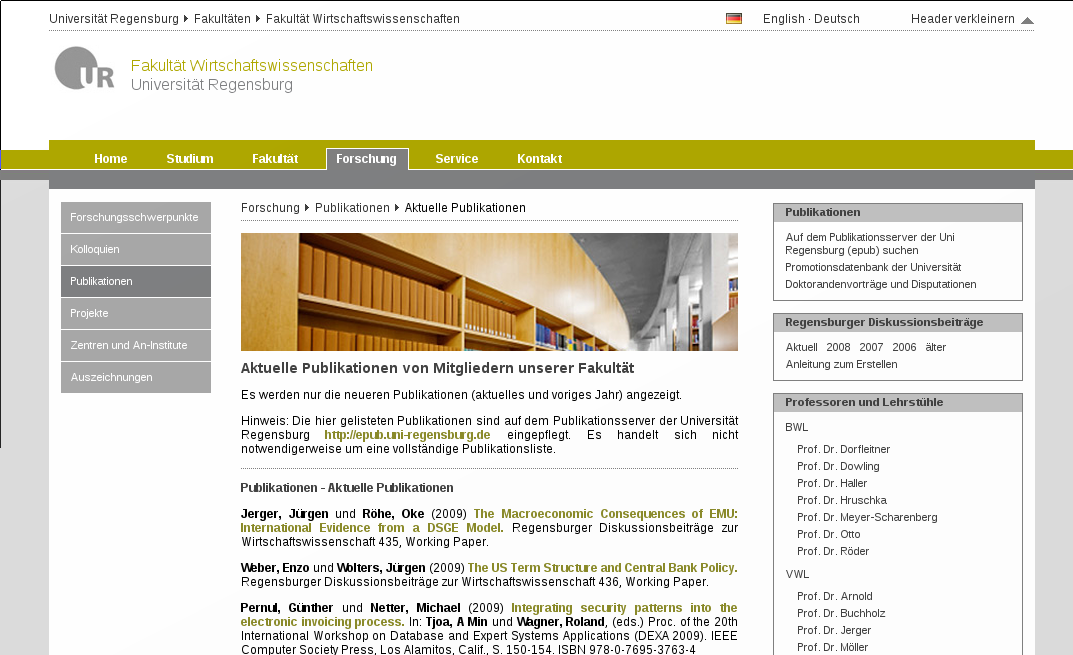 Elektronisches Publizieren und Open Access · Regensburg · 21. Juli 2010
Dr. Gernot DeinzerFachreferate Mathematik, Physik, InformatikUniversitätsbibliothek
Bsp: Fakultät Physik
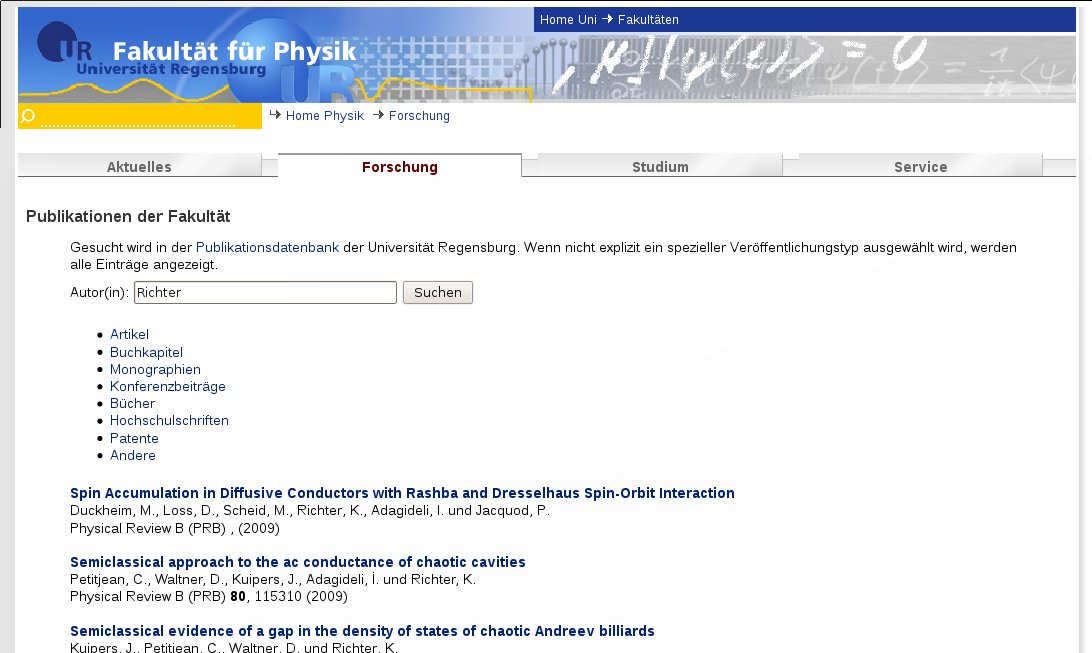 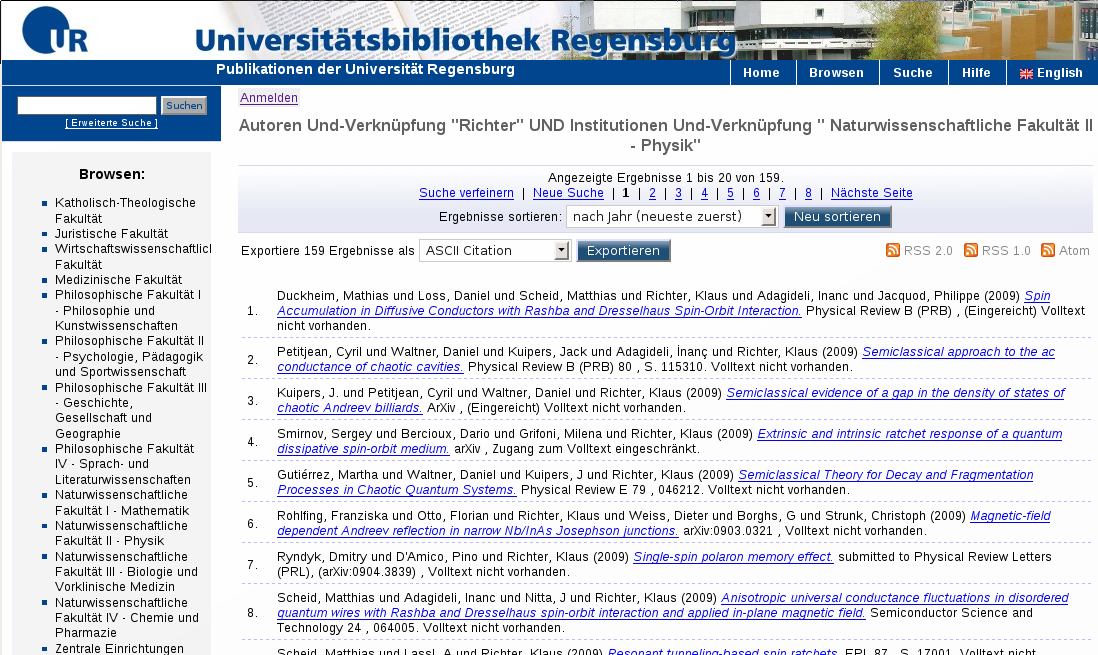 Elektronisches Publizieren und Open Access · Regensburg · 21. Juli 2010
Dr. Gernot DeinzerFachreferate Mathematik, Physik, InformatikUniversitätsbibliothek
SFB: Spinphänomene in reduzierten Dimensionen
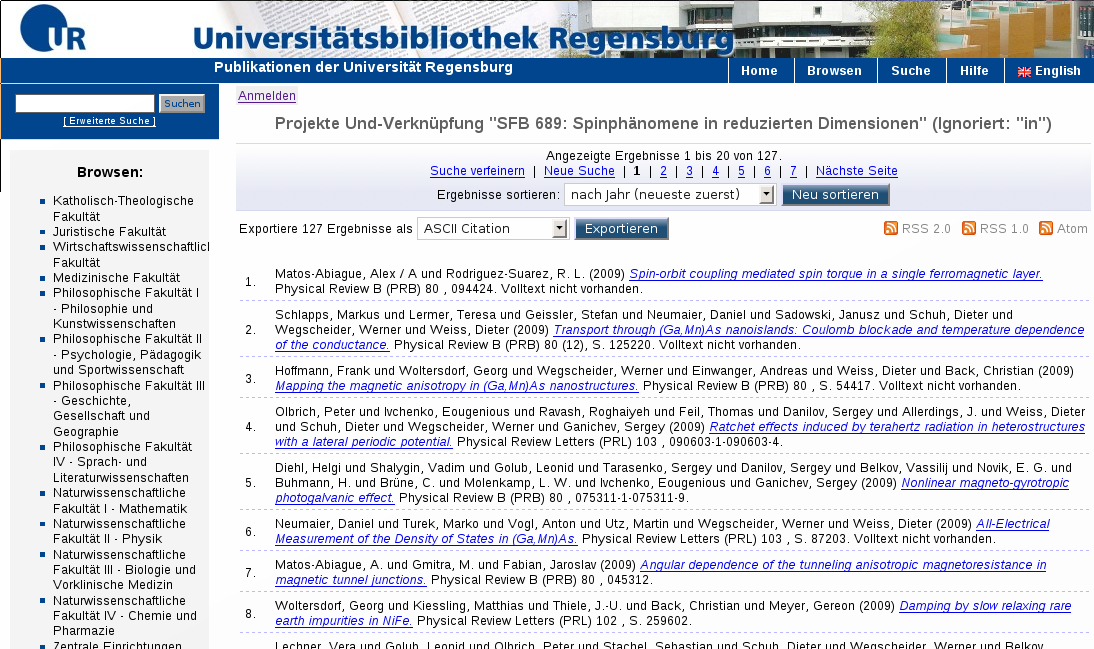 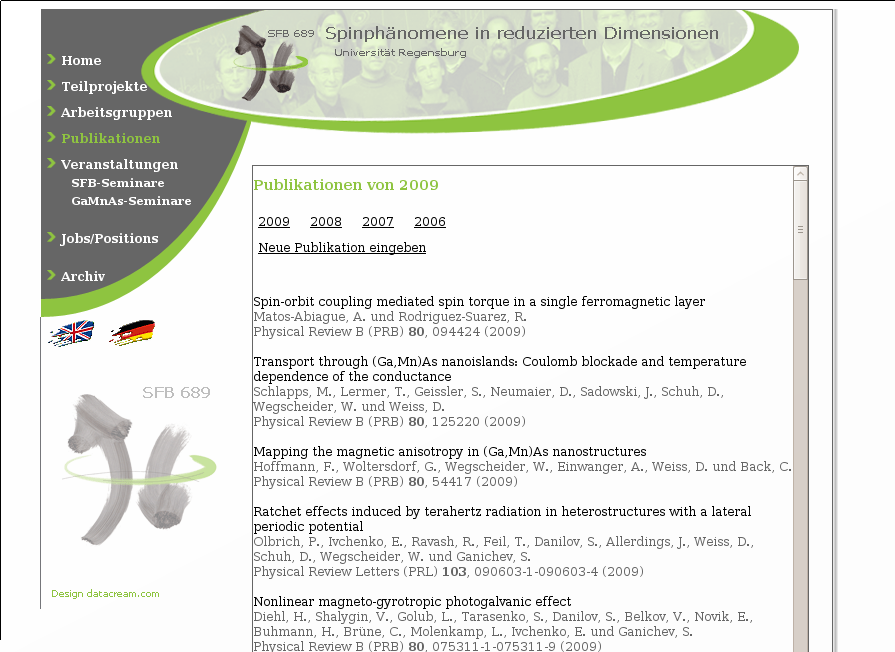 Elektronisches Publizieren und Open Access · Regensburg · 21. Juli 2010
Dr. Gernot DeinzerFachreferate Mathematik, Physik, InformatikUniversitätsbibliothek
Eingabehilfen
Importmöglichkeiten
EndNote
PubMed
ArXiv

In Arbeit
Bibtex
Web of Science


Angabe von Institution bei persönlichen Daten

Bestehende Listen übernimmt die Universitätsbibliothek
Elektronisches Publizieren und Open Access · Regensburg · 21. Juli 2010
Dr. Gernot DeinzerFachreferate Mathematik, Physik, InformatikUniversitätsbibliothek
Hilfe, Vorträge, Schulungen
Hilfeseiten

Vorträge: jederzeit 

Schulungen (z. B. Einbringen von Publikationen)
Elektronisches Publizieren und Open Access · Regensburg · 21. Juli 2010
Dr. Gernot DeinzerFachreferate Mathematik, Physik, InformatikUniversitätsbibliothek
Vielen Dank für Ihre Aufmerksamkeit
Bei Fragen

Dr. Gernot Deinzer

Zi.: M202 (Mathematikgebäude)

Tel.: 943-2759

E-Mail: gernot.deinzer@bibliothek.uni-regensburg.de
Elektronisches Publizieren und Open Access · Regensburg · 21. Juli 2010